พลังงานไอออไนเซชัน   ( Ionization   Energy  , IE )
* พลังงานต่ำสุดที่ทำให้อิเล็กตรอนหลุดออกจากอะตอมของธาตุ          ในสภาวะแก๊สให้กลายเป็นไอออนในสภาวะแก๊ส  *
พลังงานที่ใช้ในการทำให้อิเล็กตรอนตัวแรกหลุดออกเรียกว่าพลังงานไอออไนเซชันลำดับที่ 1 ( IE 1 )
พลังงานที่ใช้ในการทำให้อิเล็กตรอนตัวที่สองหลุดออกเรียกว่าพลังงาน ไอออไนเซชันลำดับที่ 2 ( IE 2 )
พลังงานที่ใช้ในการทำให้อิเล็กตรอนตัวสุดท้ายหลุดออกเรียกว่าพลังงาน ไอออไนเซชันลำดับสุดท้าย ( IE สุดท้าย )
ตารางแสดงค่าพลังงานไอออไนเซชันของ 11  ธาตุแรกในตารางธาตุมีหน่วยเป็น MJ / mol
ธาตุ   IE1     IE2    IE3       IE4       IE5    IE6     IE7       IE8            IE9        IE10           IE11              1H  1.318 2He  2.379  5.257                                                                                               3Li   0 .526 7.305     11.822 4Be  0.906  1.763     14.855    21.013 5B   0.807   2.433      3.665     25.033     32.834                                        6C  1.093   2.359      4.627      6.229     37.838    47.285 7 N  1.407   2.862      4.585     7.482     9.452      53.274  64.368 8O   1.320   3.395      5.307     7.476    10.996     13.333  71.343   84.086  9F    1.687   3.381      6.057      8.414    11.029     15.171  17.874   92.047   106.443 10Ne 2.087  3.959      6.128      9.375    12.184     15.245  20.009   23.067   115.358   131.442       11Na  0.502  4.569     6.919     9.550     13.356    16.616   20.121  25.497  28.941    141.373    159.086
ให้นักเรียนเขียนกราฟแสดงความสัมพันธ์ระหว่างลำดับที่ของพลังงานไอออไนเซชันกับค่าพลังงานไอออไนเซชัน   โดยให้แกนนอนเป็นลำดับที่พลังงานไอออไนเซชัน   และแกนตั้งเป็นค่าพลังงานไอออไนเซชัน  ดังตัวอย่างของ   Li    แล้วลากเส้นจุดต่อจุด
พลังงานไอออไนเซชัน ( kJ/mol )
20
  15
  10
   5
11.822
7.305
ลำดับที่ของค่าพลังงานไอออไนเซชัน
0.527
IE1      IE2     IE3     IE4      IE5     IE6     IE7
ธาตุแต่ละชนิดจะมีพลังงานไอออไนเซชันกี่ลำดับ ขึ้นอยู่กับจำนวนอิเล็กตรอนในอะตอมนั้นๆ    เช่น
ธาตุที่มีอิเล็กตรอน  10 ตัว   มีพลังงานไอออไนเซชัน   10   ลำดับ ธาตุที่มีอิเล็กตรอน  12 ตัว   มีพลังงานไอออไนเซชัน   12   ลำดับ ธาตุที่มีอิเล็กตรอน  14 ตัว   มีพลังงานไอออไนเซชัน   14  ลำดับ ธาตุที่มีอิเล็กตรอน  15 ตัว   มีพลังงานไอออไนเซชัน   15   ลำดับ
ธาตุที่มีอิเล็กตรอน  15 ตัว  พลังงานไอออไนเซชันลำดับสุดท้ายคือ พลังงานไอออไนเซชันลำดับที่ 15 (  IE 15 )
เช่น   Li   มี   3  อิเล็กตรอนมีค่าพลังงานไอออไนเซชันได้   3 ลำดับ-ในการดึงอิเล็กตรอนตัวแรกให้หลุดออกจากอะตอมในสภาวะแก๊ส     เขียนสมการได้ดังนี้
Li ( g )                 Li+ ( g ) + e-  หรือ  Li ( g ) + IE 1            Li+( g )   + e -
-ในการดึงอิเล็กตรอนตัวที่ 2  ออกจาก Li+ ( g )    เขียนสมการได้ดังนี้
Li+ ( g )            Li 2+( g )  + e- หรือ Li+ ( g ) +  IE 2         Li 2+ ( g )+ e  -
-ในการดึงอิเล็กตรอนตัวที่ 3  ออกจาก Li 2+ ( g )    เขียนสมการได้ดังนี้
Li2+( g )            Li3+ ( g ) + e- หรือ Li2+( g ) +IE 3         Li 3+ ( g ) + e  -
แรงดึงดูดระหว่างโปรตอนกับอิ เล็กตรอนจะมากหรือน้อยขึ้นอยู่กับ
1. ระยะห่างระหว่างอิ เล็กตรอนกับโปรตอนในนิวเคลียส
-ถ้าระยะห่างระหว่างอิเล็กตรอนกับโปรตอนมาก   แรงดึงดูดจะน้อย   ค่า IE น้อย                                  - ถ้าระยะห่างระหว่างอิเล็กตรอนกับโปรตอนน้อย   แรงดึงดูดจะมาก   ค่าIE   มาก
2. จำนวนโปรตอนในนิวเคลียส  ( ระยะห่างเท่ากัน )
-ถ้าจำนวนโปรตอนในนิวเคลียสมาก    แรงดึงดูดมาก    ค่า  IE   มาก-ถ้าจำนวนโปรตอนในนิวเคลียสน้อย    แรงดึงดูดน้อย    ค่า IE   น้อย
3.  ถ้าระยะห่างและจำนวนโปรตอนในนิวเคลียสไม่เท่ากัน    ระยะห่าง     จะมีผลมากกว่าจำนวนโปรตอนในนิวเคลียส
กราฟแสดงความสัมพันธ์ระหว่างค่าพลังงานไอออไน เซชันกับลำดับที่ของพลังงานไอออไนเซชัน
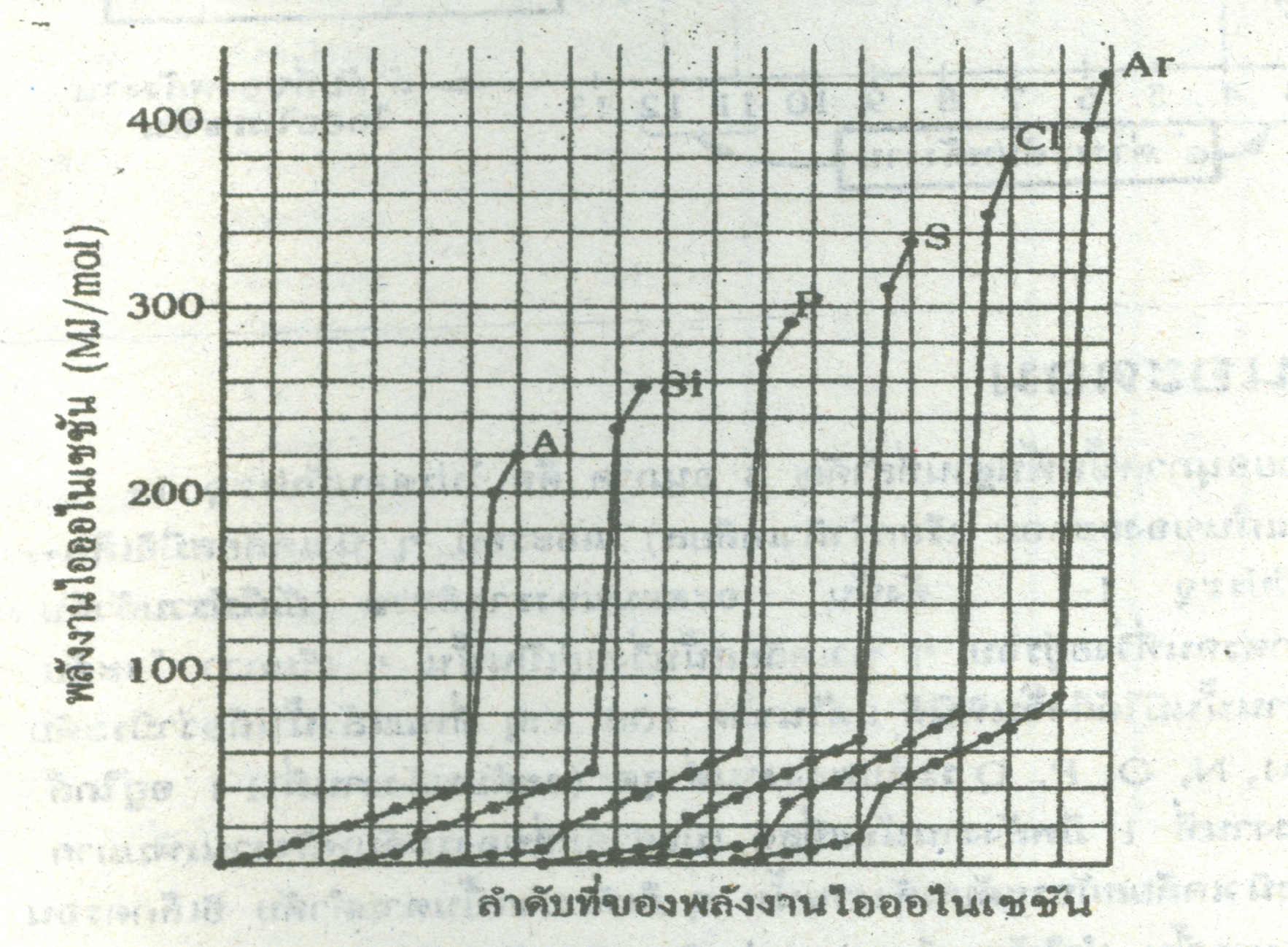 กราฟแสดงความสัมพันธ์ระหว่างค่าพลังงานไอออไน เซชันกับลำดับที่ของพลังงานไอออไนเซชัน
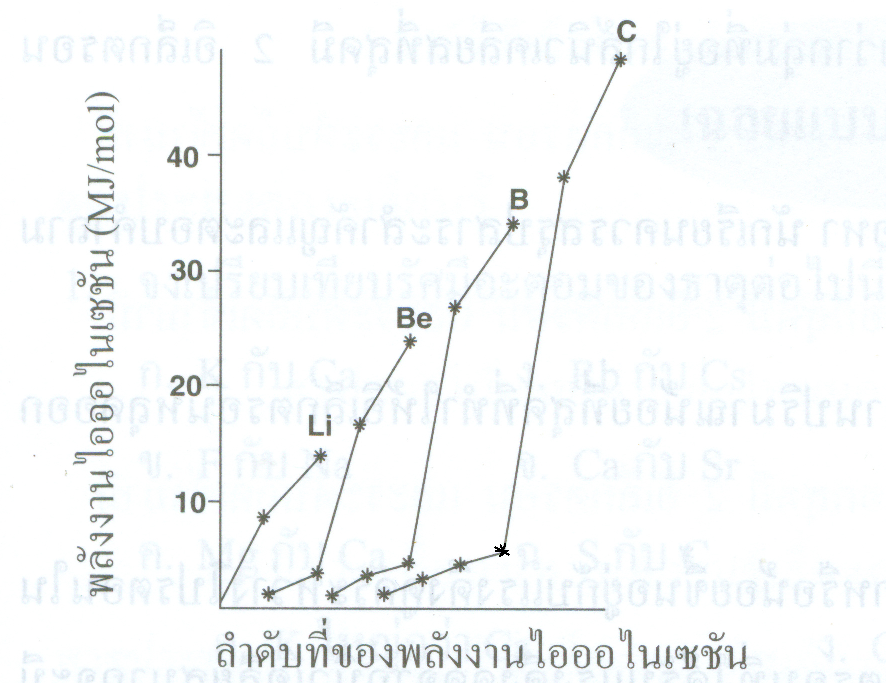 กราฟแสดงค่า  IE  กับลำดับที่ของ  IE
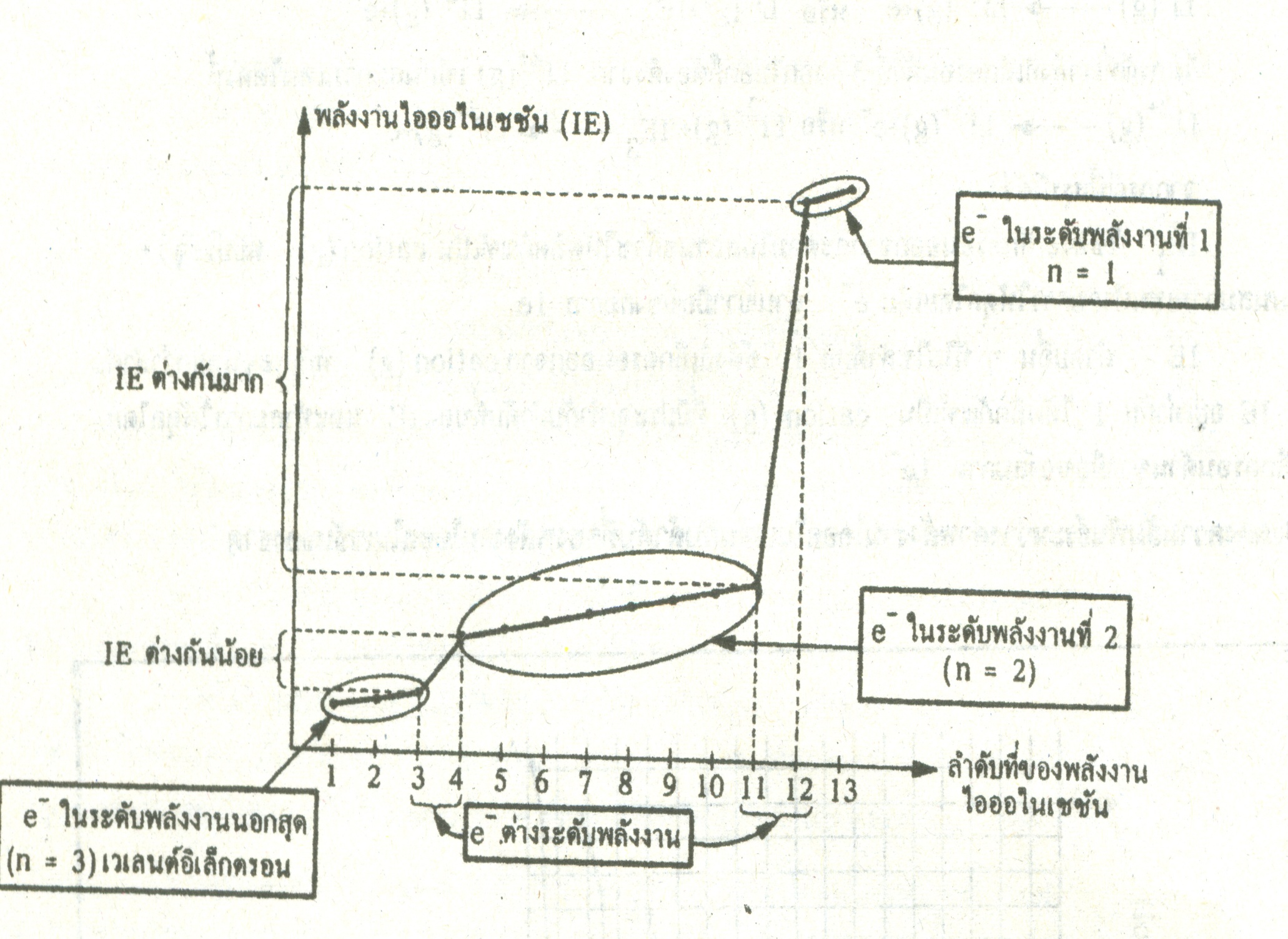 จากกราฟ  แสดงให้เห็นว่า    1.  ค่า  IE แสดงให้เห็นการจัดกลุ่มของอิ เล็กตรอนแต่ละกลุ่มมีจำนวนอิเล็กตรอนไม่เท่ากัน   2. อิ เล็กตรอนที่อยู่ในกลุ่มเดียวกันจะมีค่า  IE ต่างกันไม่มาก แต่ถ้าเป็นอิเล็กตรอนที่ต่างกลุ่มกัน  จะมีค่า  IE ต่างกันอย่างชัดเจน        แสดงว่าอิเล็กตรอนอยู่ในระดับพลังงานต่างๆ  ของอะตอม 3. กลุ่มอิเล็กตรอนที่อยู่ไกลนิวเคลียสจะมีค่า IE  ต่ำ    เพราะได้รับแรงดึงดูดจากนิวเคลียสน้อย ส่วนอิ เล็กตรอนที่อยู่ใกล้นิวเคลียส เข้าไปเรื่อยๆ     จะมีค่า IE   สูงขึ้น เพราะได้รับแรงดึงดูดจากนิวเคลียสมากขึ้น
จงตอบคำถามต่อไปนี้1. 55 112  B จากสัญลักษณ์นิวเคลียร์   จงตอบคำถามต่อไปนี้       1.1  ธาตุนี้มีจำนวนโปรตอน    นิวตรอน และอิเล็กตรอนอย่างละเท่าใดตามลำดับ       1.2   ธาตุนี้มีค่าพลังงานไอออไนเซชันกี่ลำดับ       1.3  จงเขียนสมการแสดงค่าพลังงานไอออไน เซชันลำดับที่  50   ของธาตุนี้       1.4   จงเขียนสมการแสดงค่าพลังงานไอออไน เซชันลำดับสุดท้ายของธาตุนี้
1.1   55    57   55
1.2   55    ลำดับ
1.3 B49+( g )         B50+( g )+ e-หรือ B49+( g )+ IE50       B50+( g ) + e-  -
1.4 B54+( g )          B55+( g )+ e- หรือ  B54+( g ) +IE55          B55+( g ) + e  -
จงตอบคำถามต่อไปนี้1. 49 98  A จากสัญลักษณ์นิวเคลียร์   จงตอบคำถามต่อไปนี้       1.1  ธาตุนี้มีจำนวนโปรตอน    นิวตรอน และอิเล็กตรอนอย่างละเท่าใดตามลำดับ       1.2   ธาตุนี้มีค่าพลังงานไอออไนเซชันกี่ลำดับ       1.3  จงเขียนสมการแสดงค่าพลังงานไอออไน เซชันลำดับที่  30   ของธาตุนี้       1.4   จงเขียนสมการแสดงค่าพลังงานไอออไน เซชันลำดับสุดท้ายของธาตุนี้
1.1   49    49   49
1.2   49    ลำดับ
1.3 A29+( g )          B30+( g ) + e-หรือ  B29+( g )+EI 30        B30+ ( g )   + e  -
1.4 A48+( g )            A49+( g ) +e - หรือA48+( g ) +EI49         A49+( g ) +e -
ธาตุ   3    ชนิดหนึ่งมีค่าพลังงานไอออไนเซชันดังนี้คือ  
      A     140   286      458     748   952    5327   6436              B     132   339      530     776   1099     1333     7134   8408        C     168   338      605     841   1102     1517   1787    9204   10443      D     875    923     1050   1250   1670     4900     6100 จงตอบคำถามต่อไปนี้1. ธาตุชนิดใดควรเป็นธาตุหมู่เ ดียวกัน   เพราะเหตุใด  2   ธาตุ   B  มีเวเลนซ์อิเล็กตรอนเป็น เท่าใด3.  ธาตุชนิดใดควรมีแรงดึงดูดระหว่างโปรตอนและเวเลนซ์อิเล็กตรอนมากที่สุด   เพราะเหตุใด
1. A  กับ  D
2. 6
3.  D   เพราะมีค่าพลังงานไอออไน เ ซชันลำดับที่ 1 มากที่สุด